Ставропольский краевой институт развития образования, повышения квалификации и переподготовки работников образования
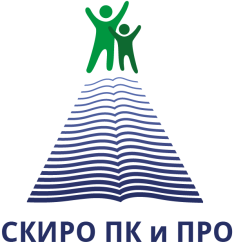 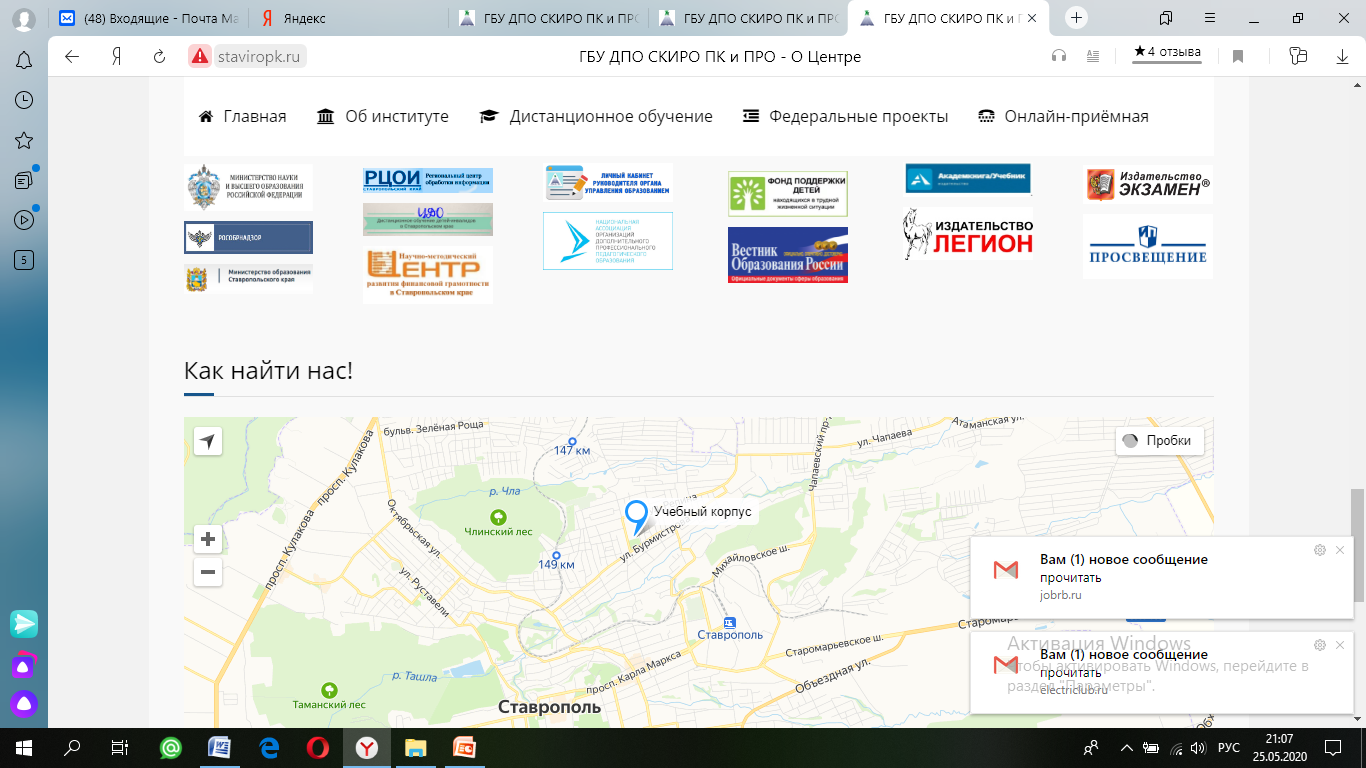 ФИНАНСОВАЯ ГРАМОТНОСТЬобучающихся с ОВЗ
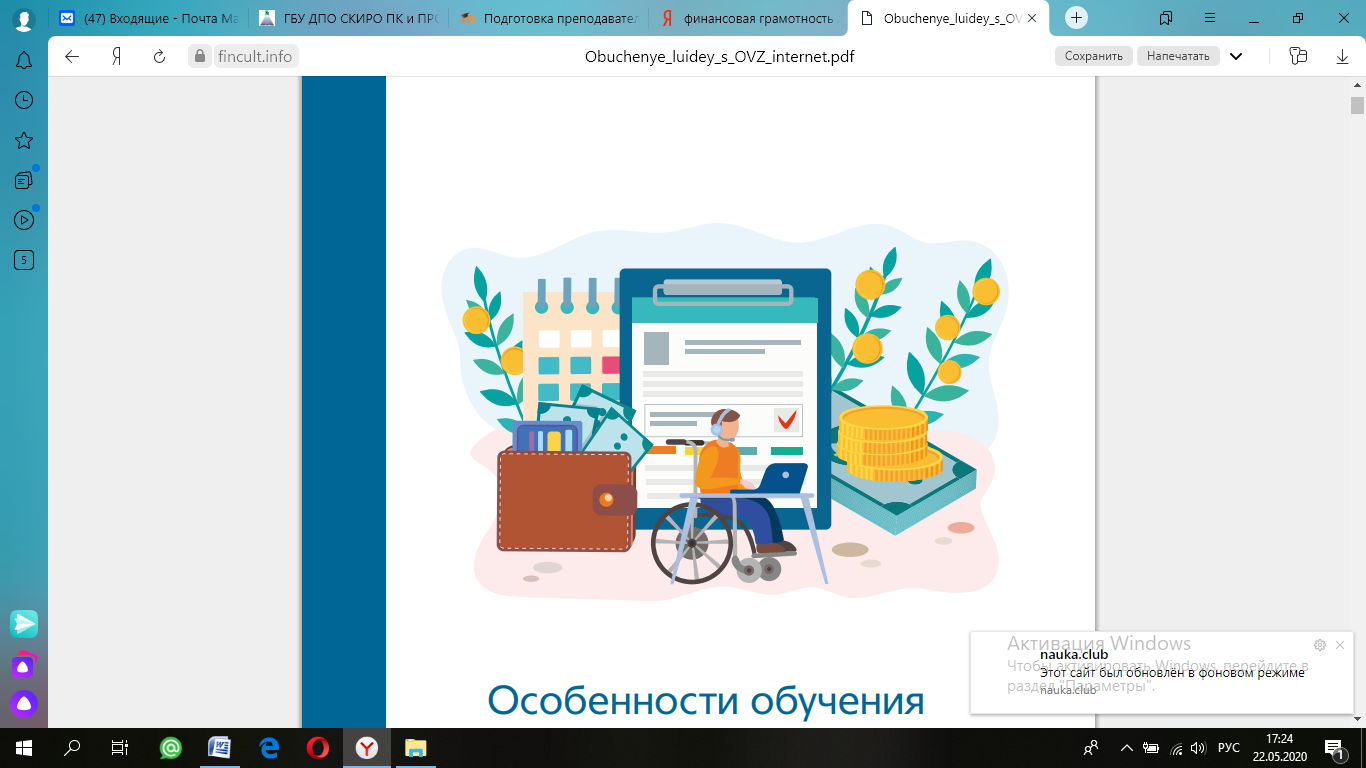 Панасенкова Марина Михайловна, 
проректор по научно-инновационной работе, зав.кафедрой специального и инклюзивного образования 
СКИРО ПК и ПРО, кандидат педагогических наук
Ставропольский краевой институт развития образования, повышения квалификации и переподготовки работников образования
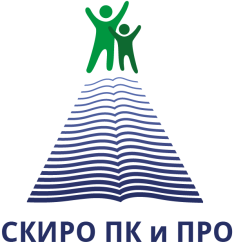 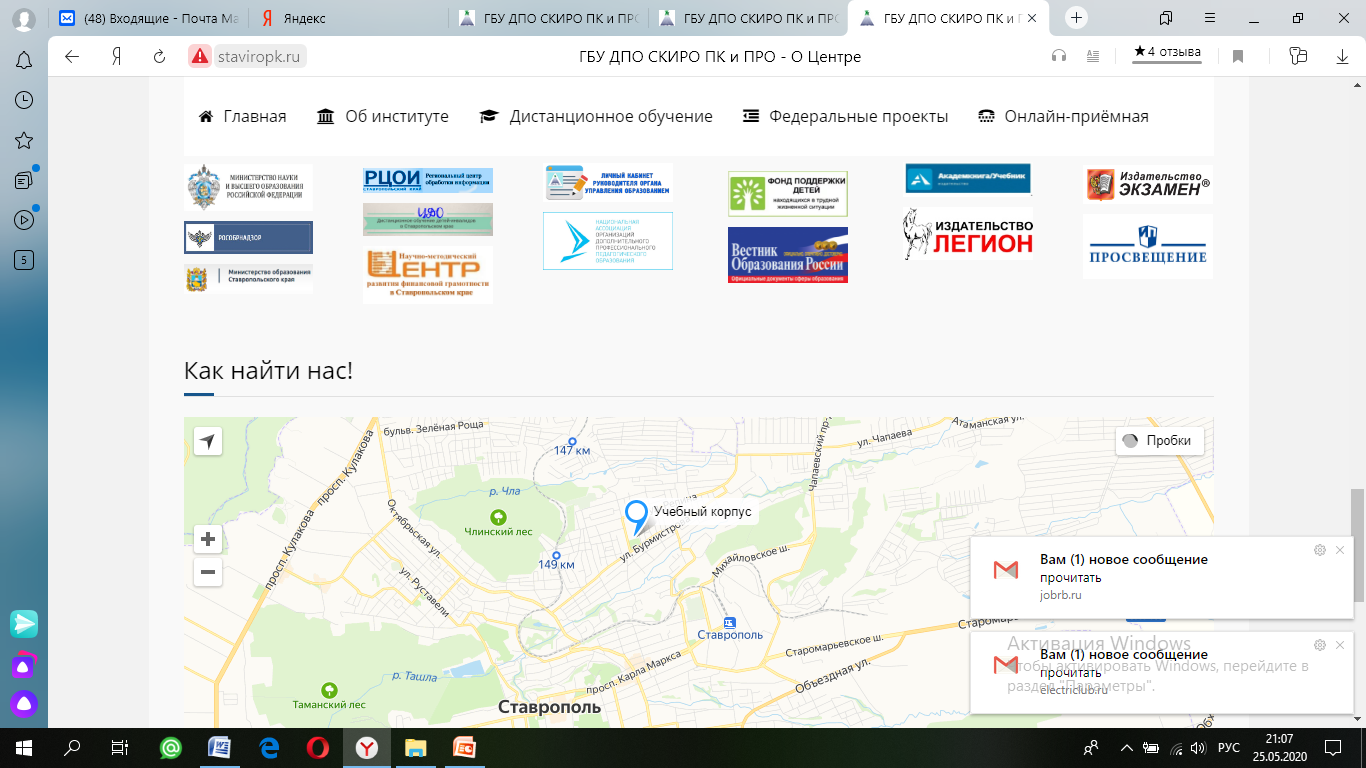 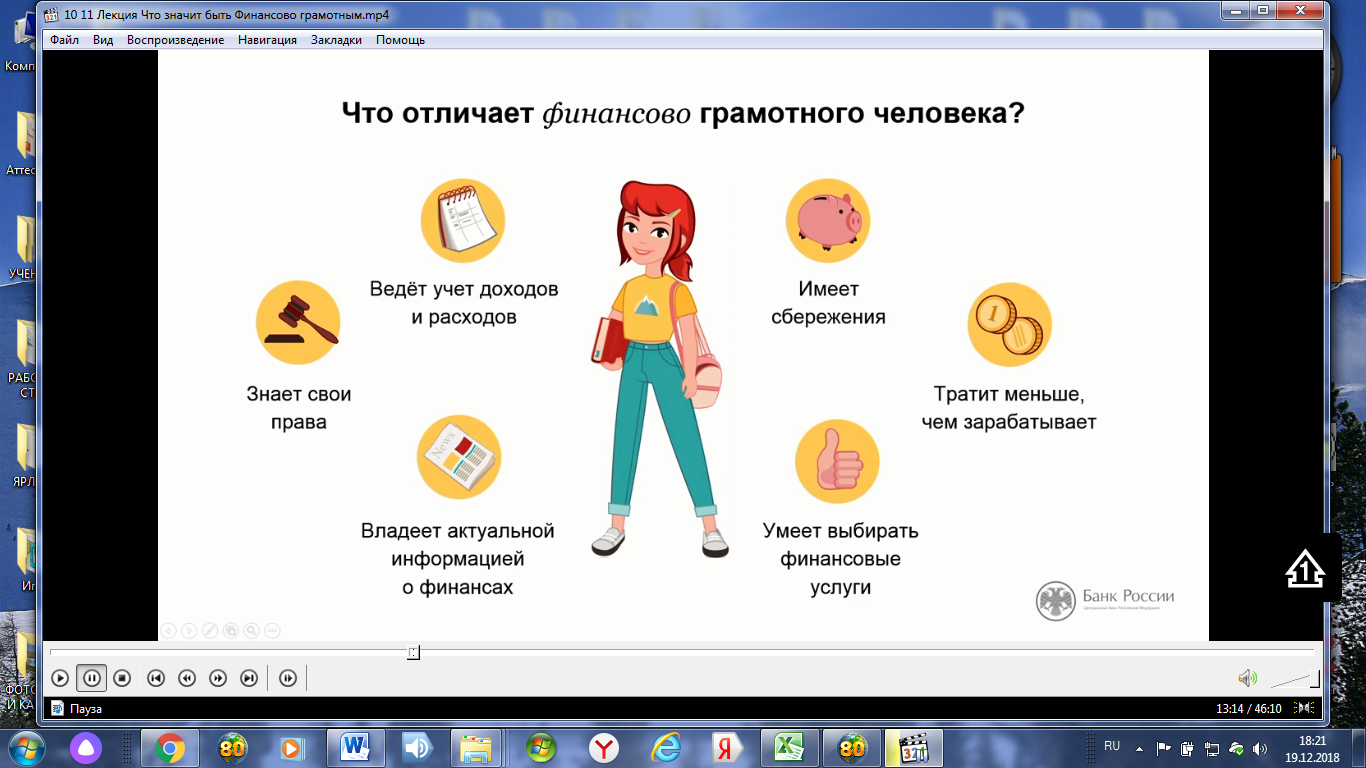 Ставропольский краевой институт развития образования, повышения квалификации и переподготовки работников образования
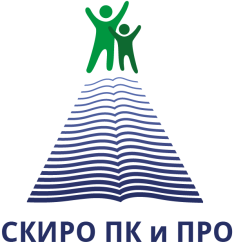 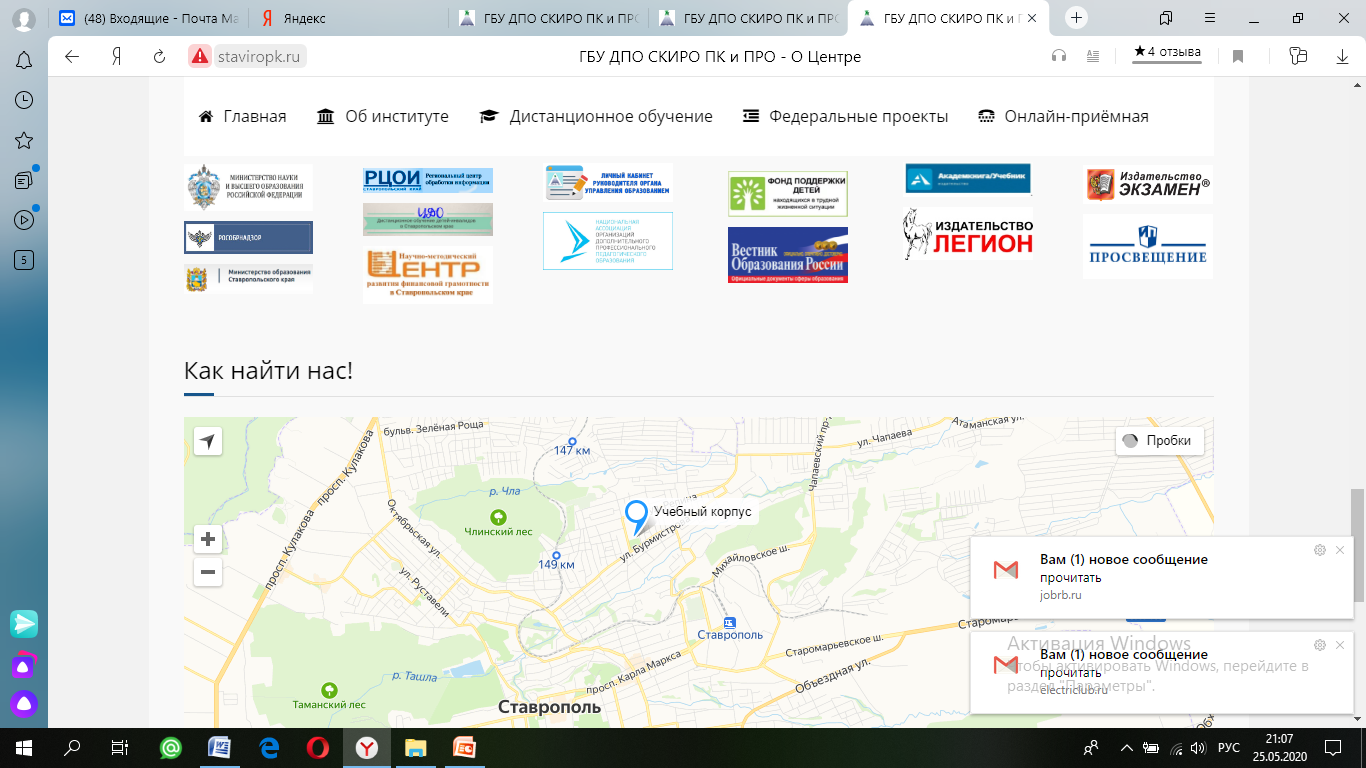 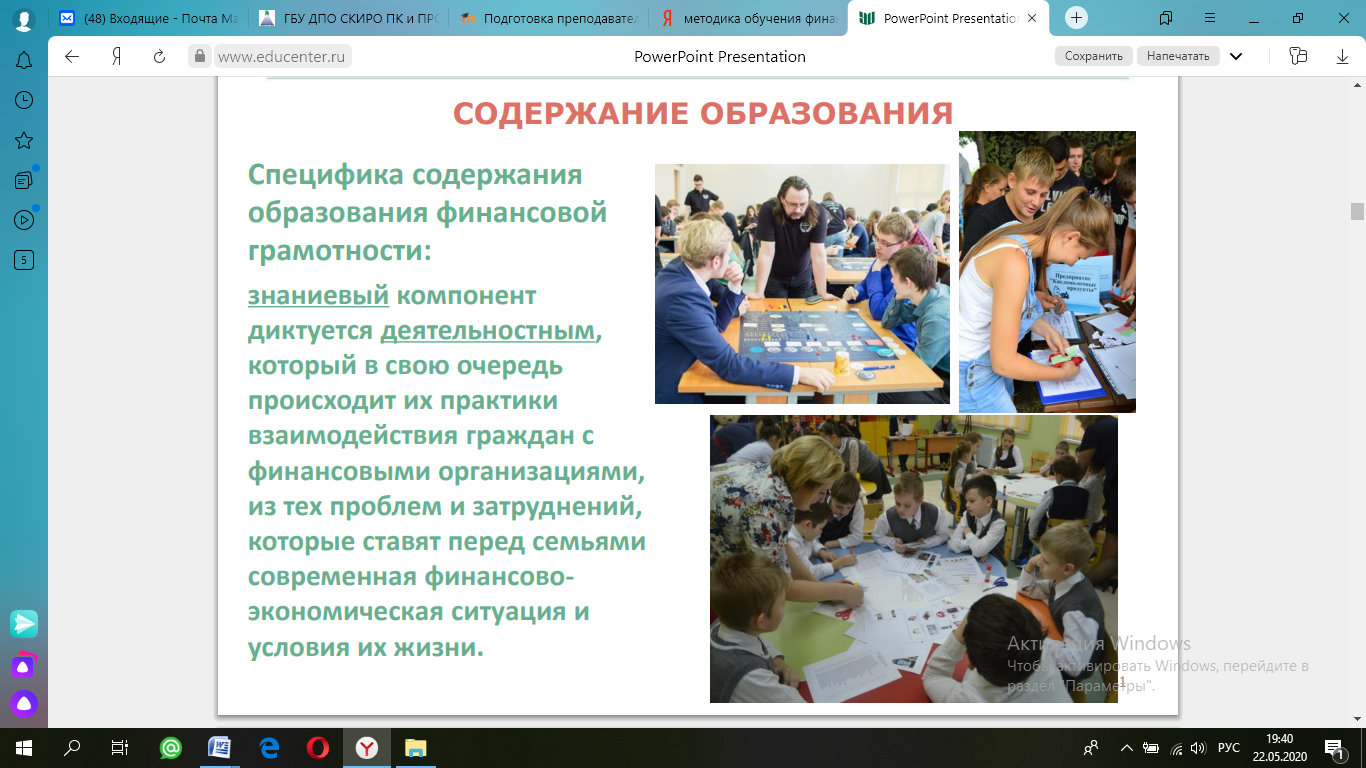 Ставропольский краевой институт развития образования, повышения квалификации и переподготовки работников образования
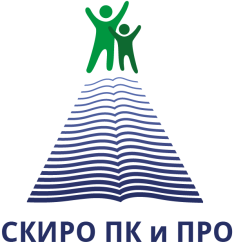 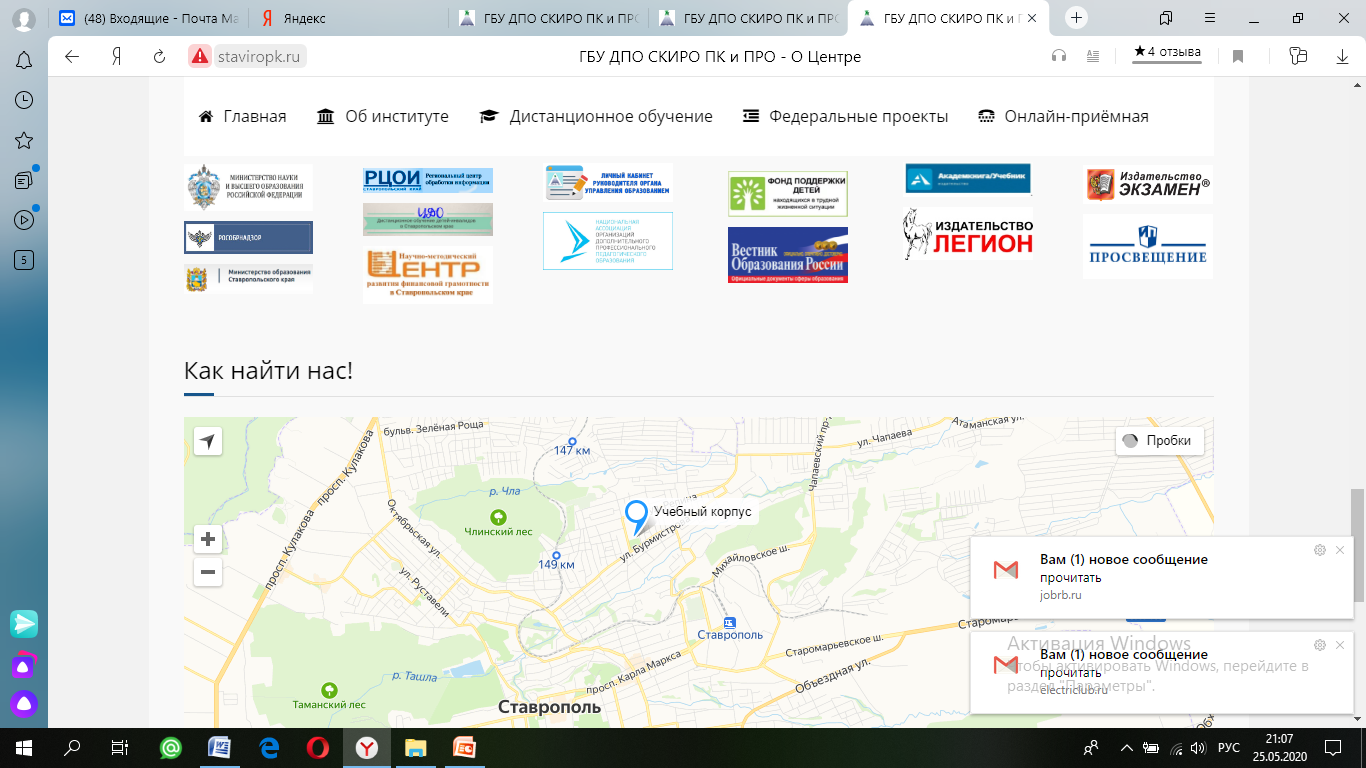 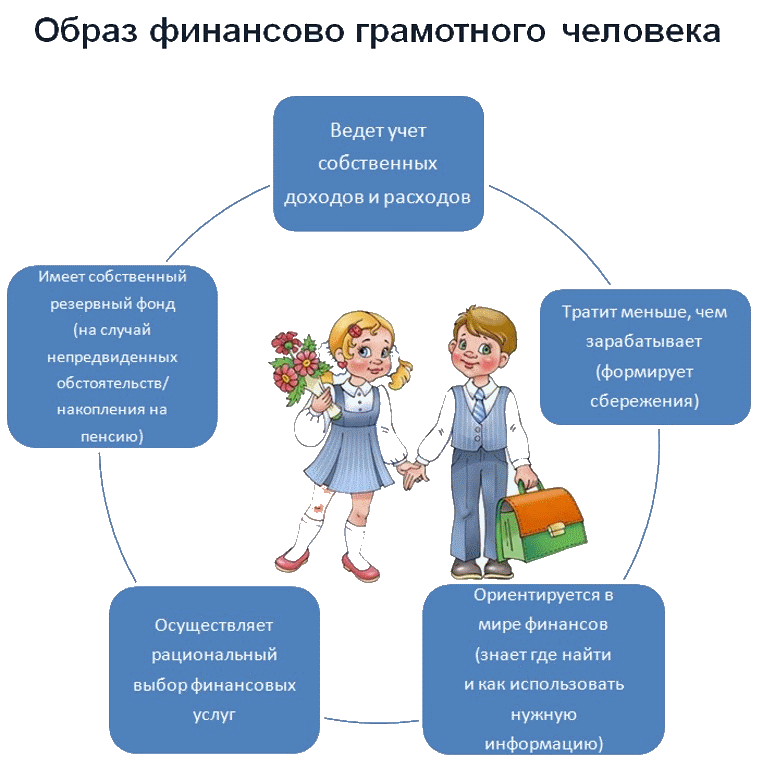 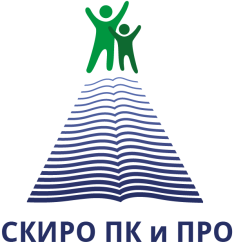 Ставропольский краевой институт развития образования, повышения квалификации и переподготовки работников образования
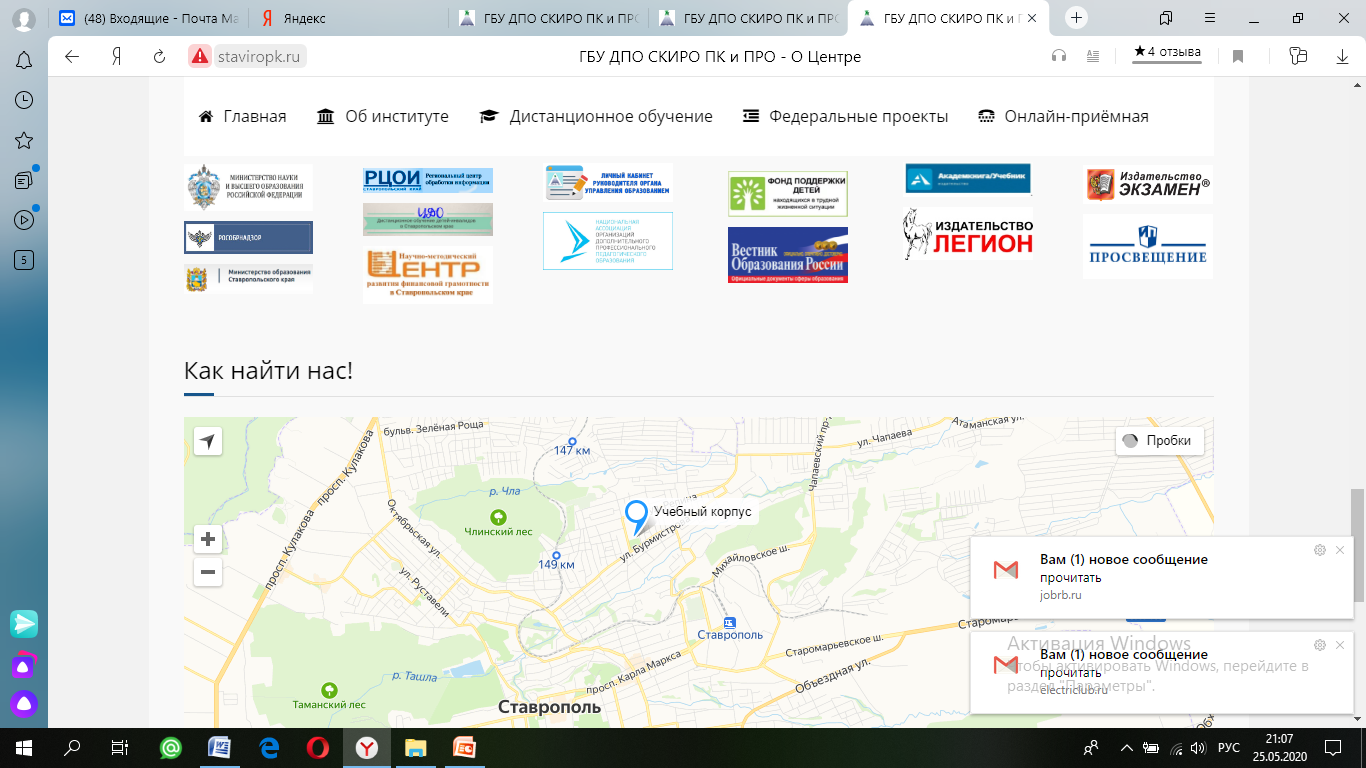 ОТЛИЧИЯ ПРЕПОДАВАНИЯ ФИНАНСОВОЙ ГРАМОТНОСТИ ОТ ДРУГИХ КУРСОВ ШКОЛЬНОЙ ПРОГРАММЫ:
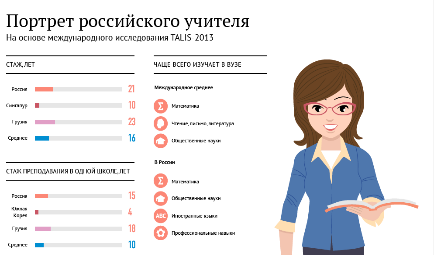 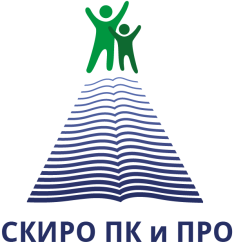 Ставропольский краевой институт развития образования, повышения квалификации и переподготовки работников образования
Принципы формирования финансовой грамотности обучающихся с ОВЗ:
Ставропольский краевой институт развития образования, повышения квалификации и переподготовки работников образования
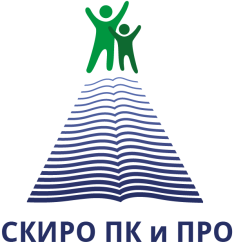 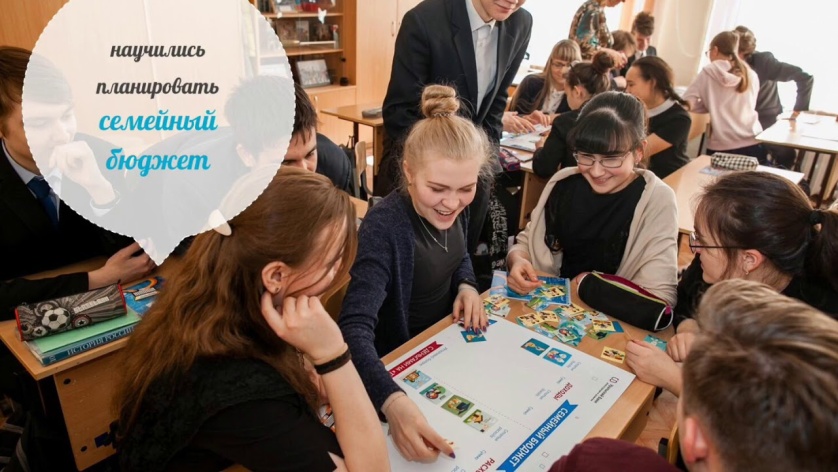 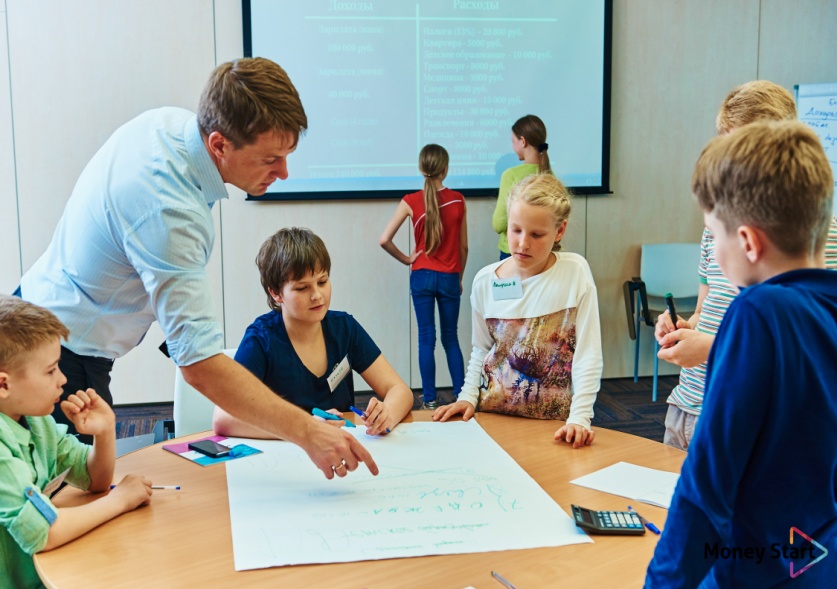 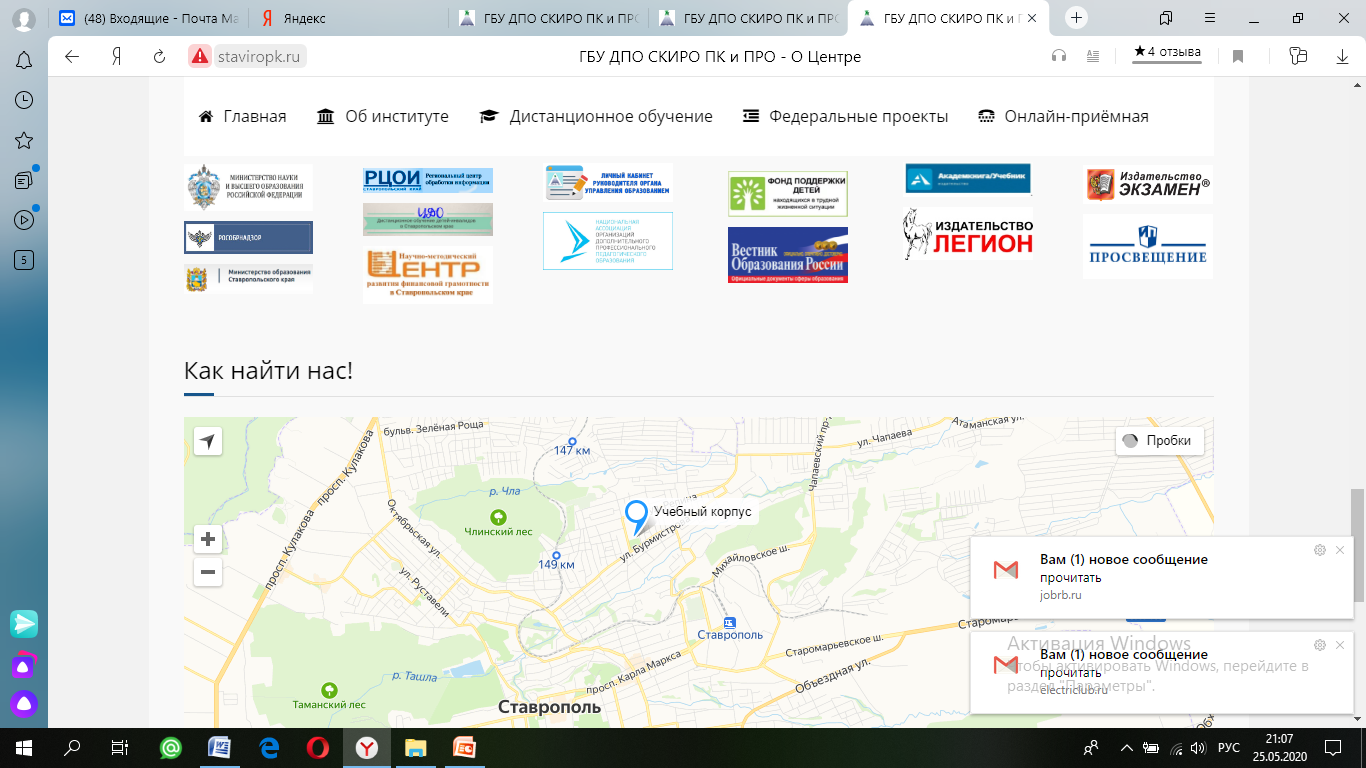 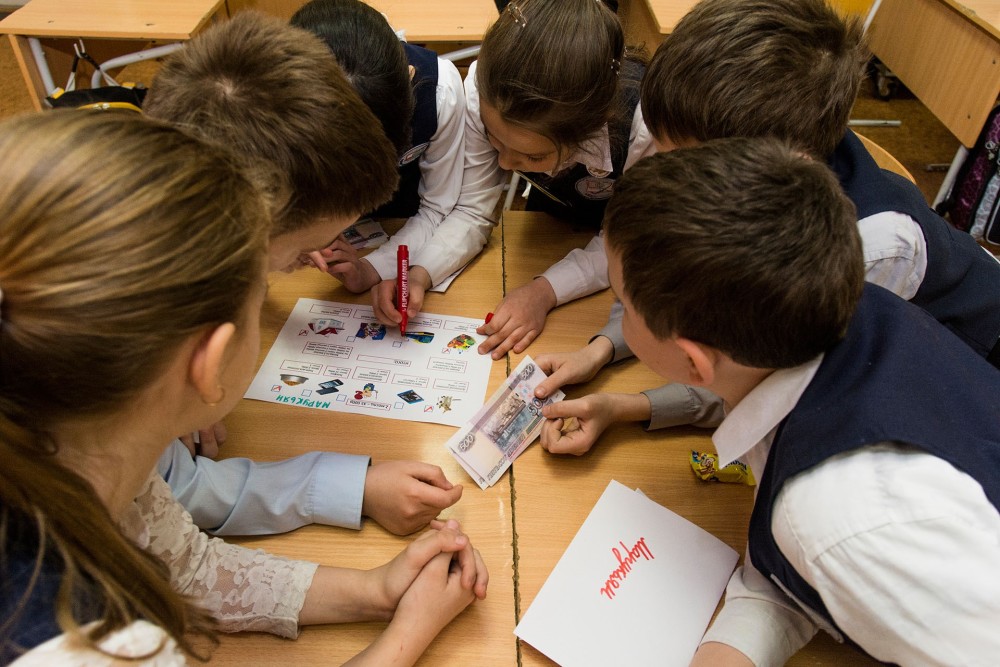 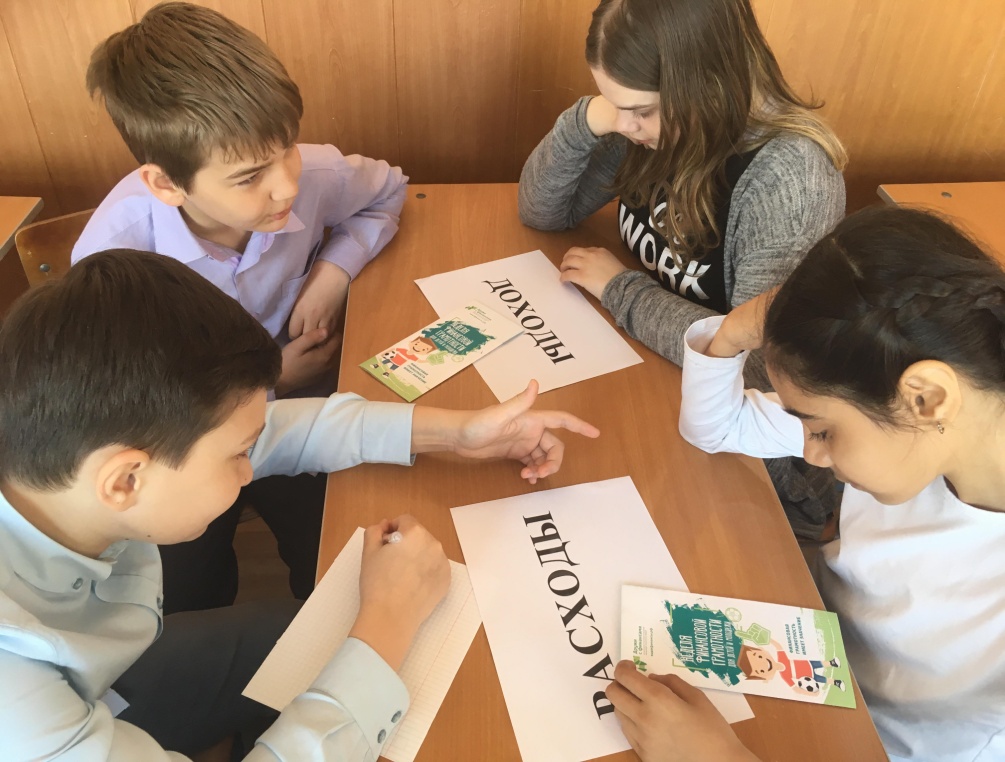 Ставропольский краевой институт развития образования, повышения квалификации и переподготовки работников образования
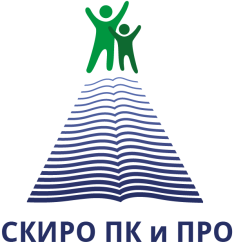 Модели построения занятий 
по финансовой грамотности обучающихся
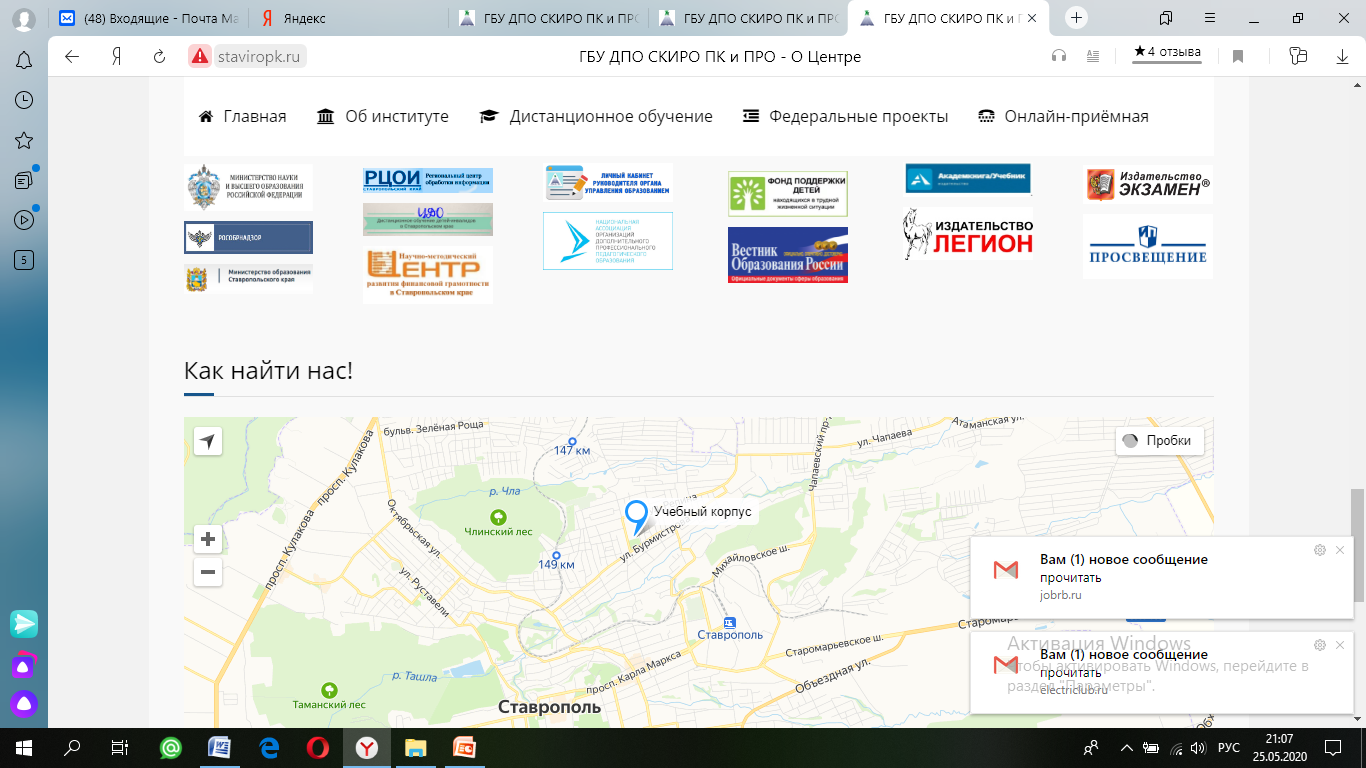 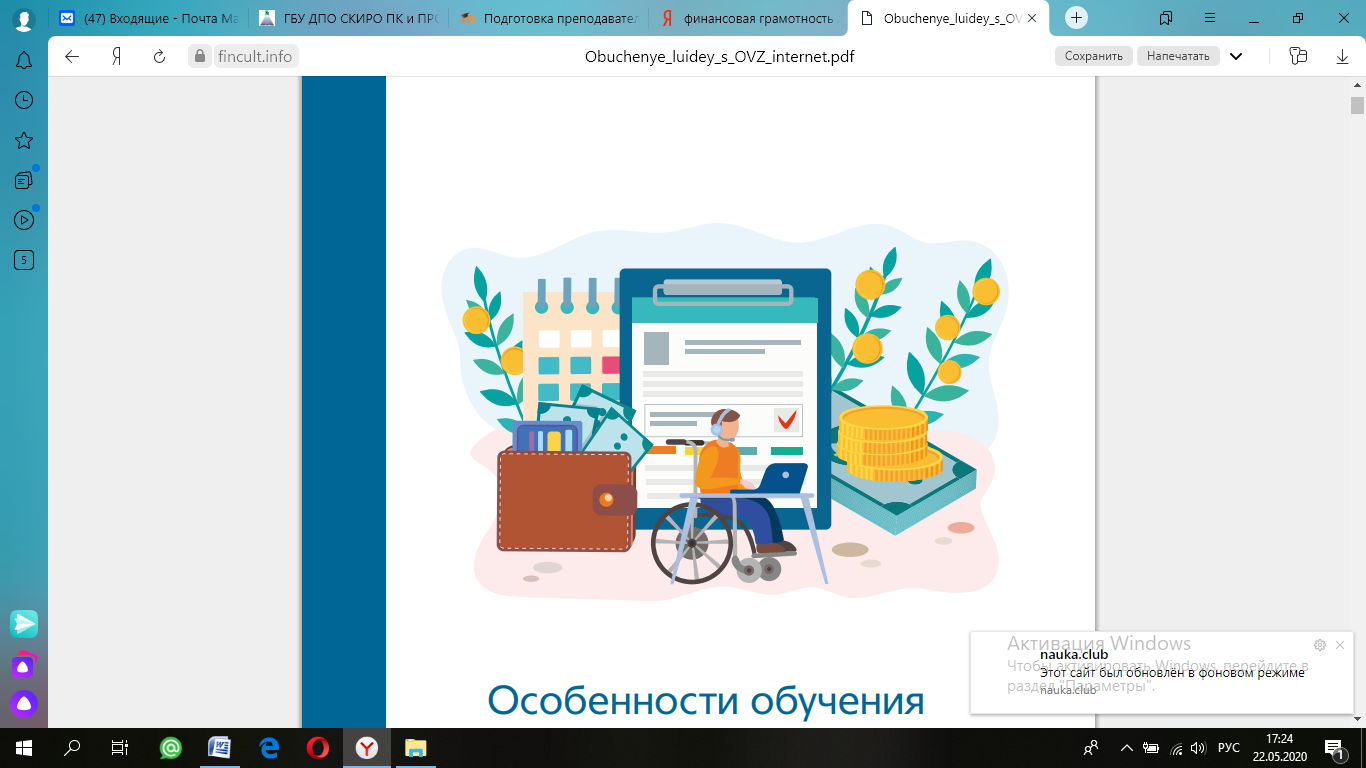 Ставропольский краевой институт развития образования, повышения квалификации и переподготовки работников образования
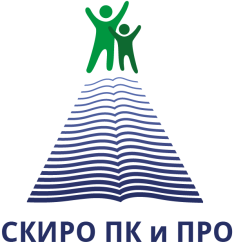 1) Модульная технология обучения:
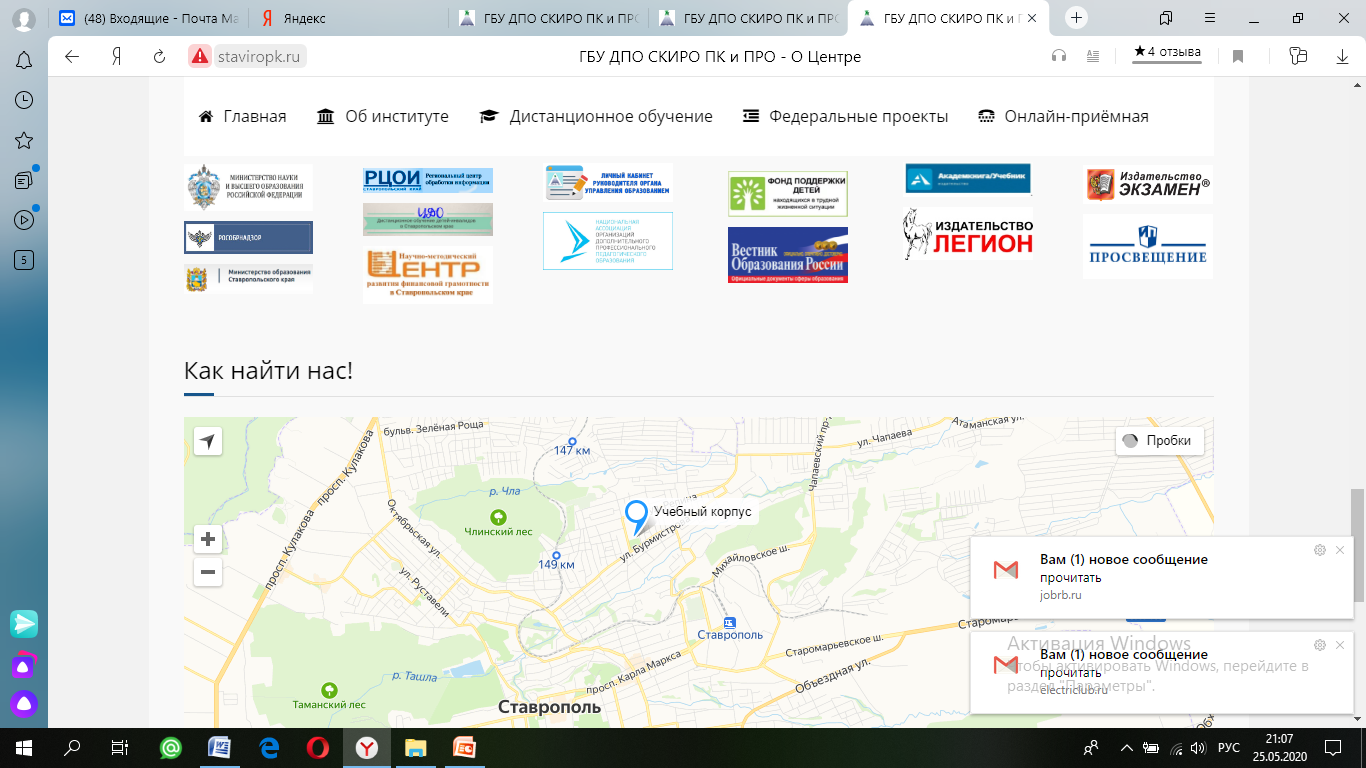 Ставропольский краевой институт развития образования, повышения квалификации и переподготовки работников образования
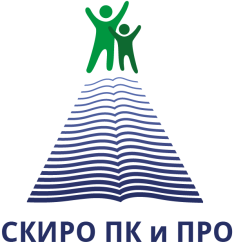 2) Игровые технологии
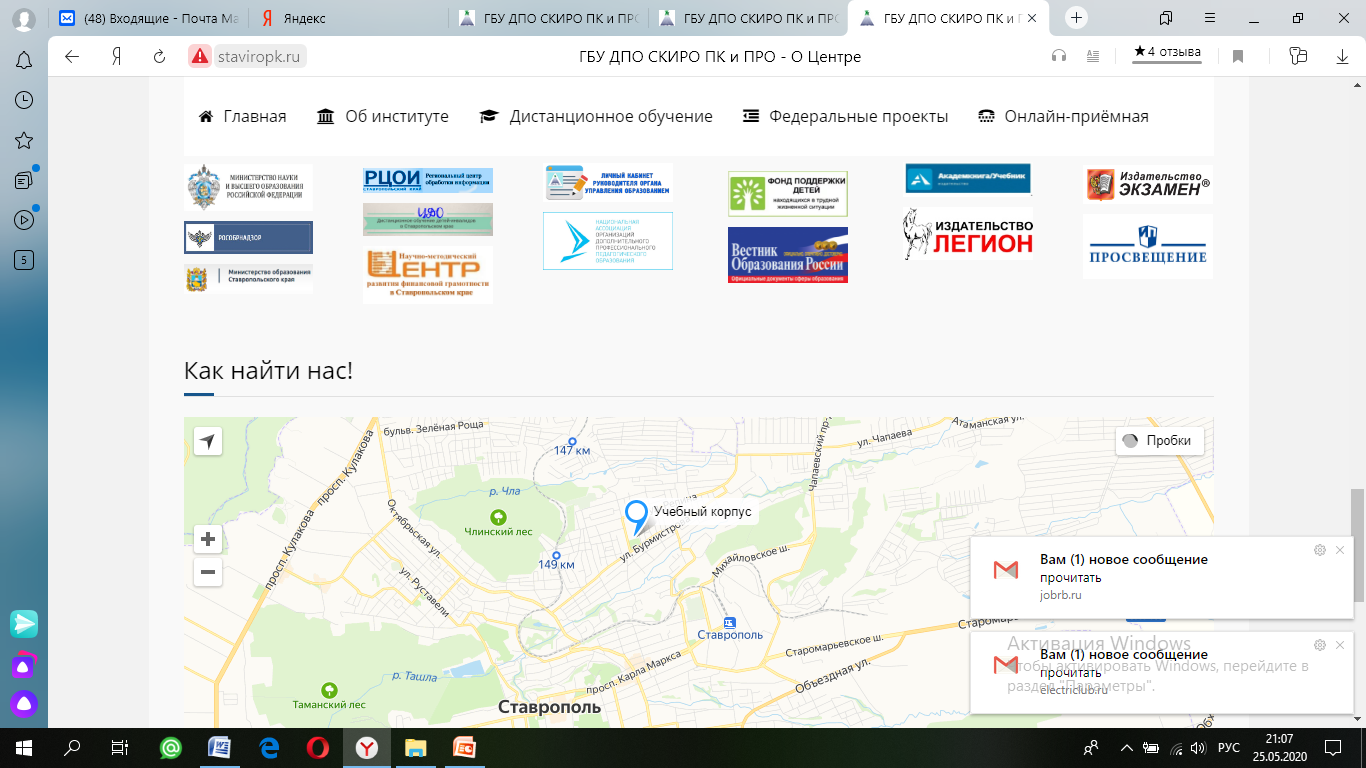 Ставропольский краевой институт развития образования, повышения квалификации и переподготовки работников образования
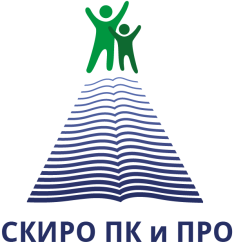 3) Кейс-технология
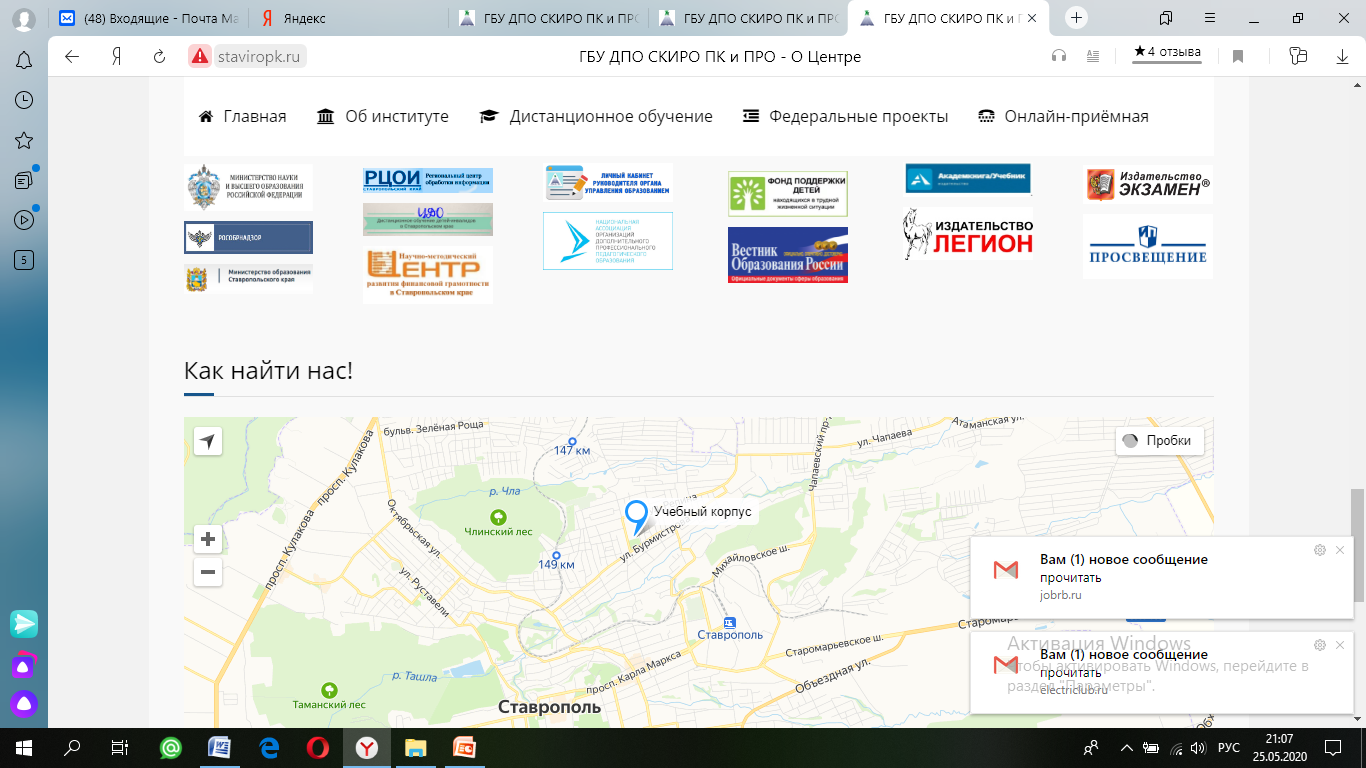 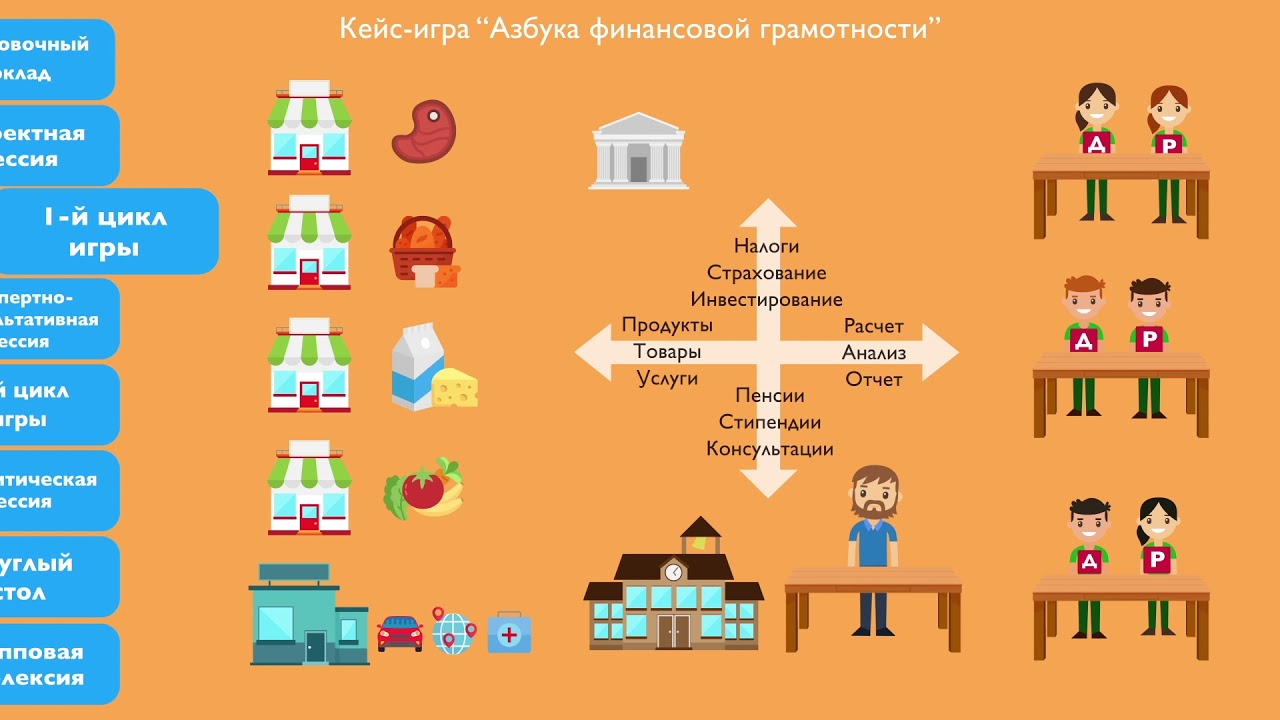 Ставропольский краевой институт развития образования, повышения квалификации и переподготовки работников образования
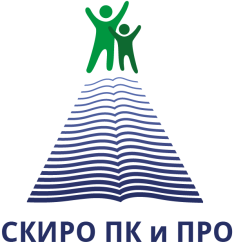 4) Технология творческой мастерской
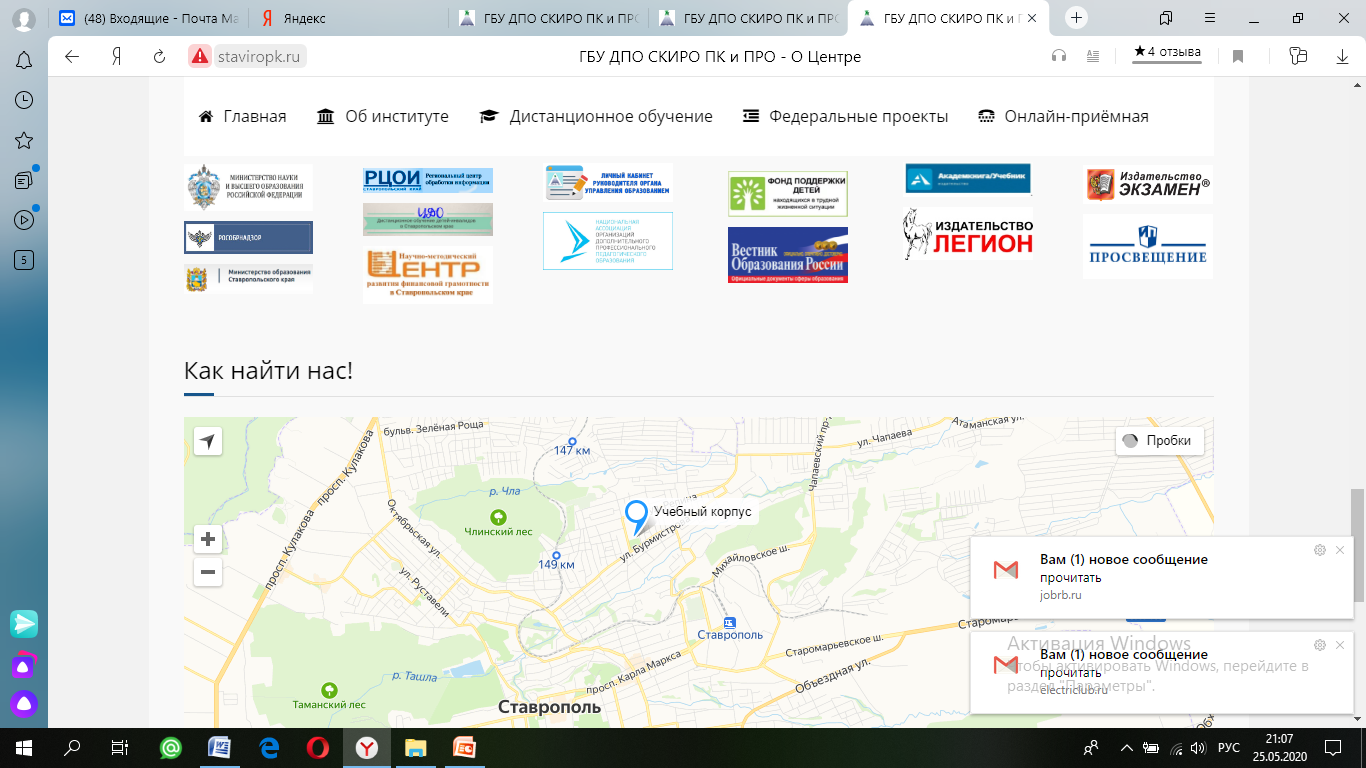 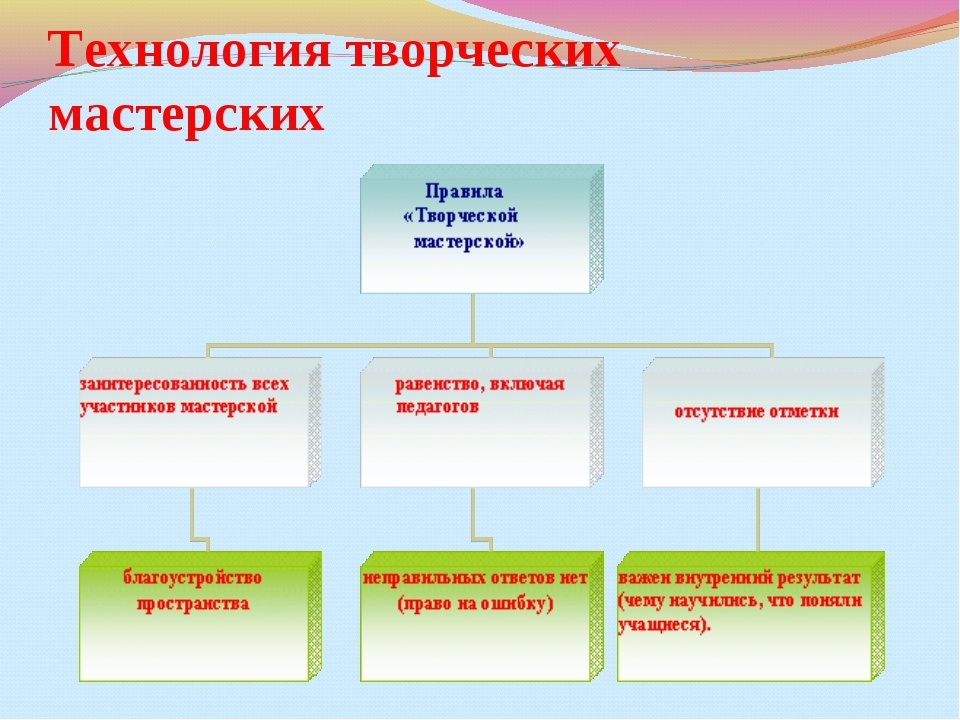 Ставропольский краевой институт развития образования, повышения квалификации и переподготовки работников образования
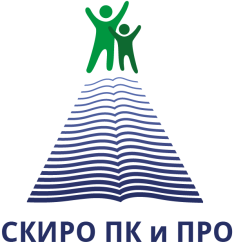 Методы обучения определяются:
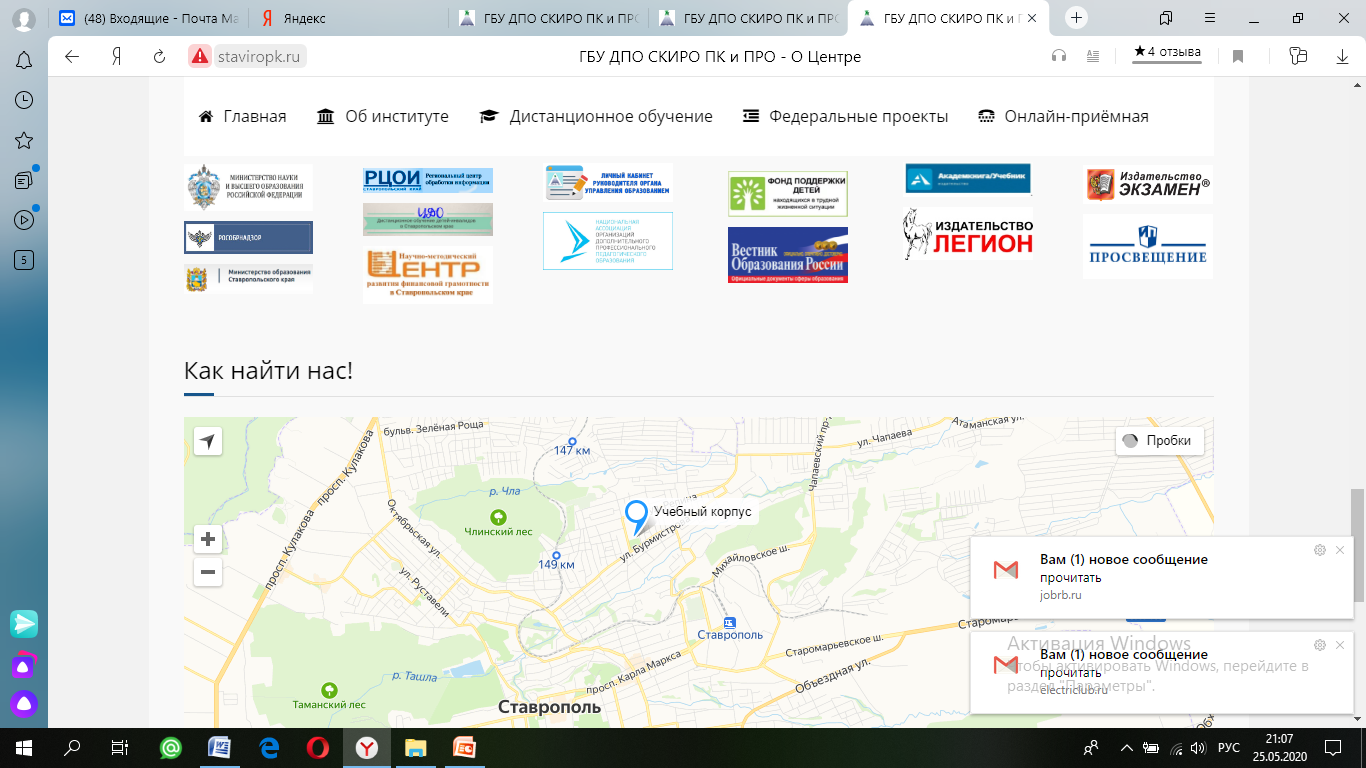 Ставропольский краевой институт развития образования, повышения квалификации и переподготовки работников образования
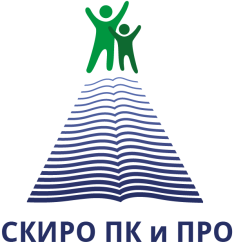 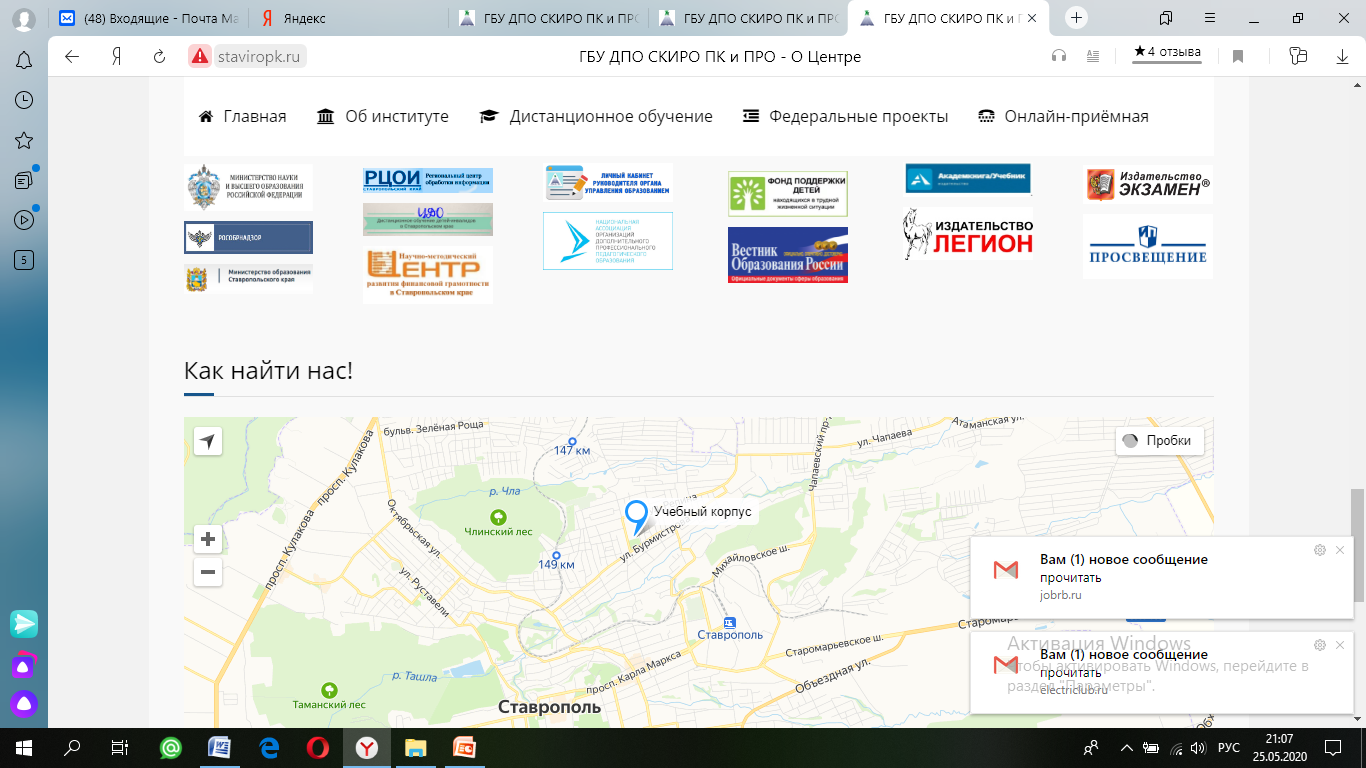 Ставропольский краевой институт развития образования, повышения квалификации и переподготовки работников образования
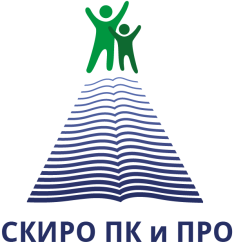 Продуктивные методы:
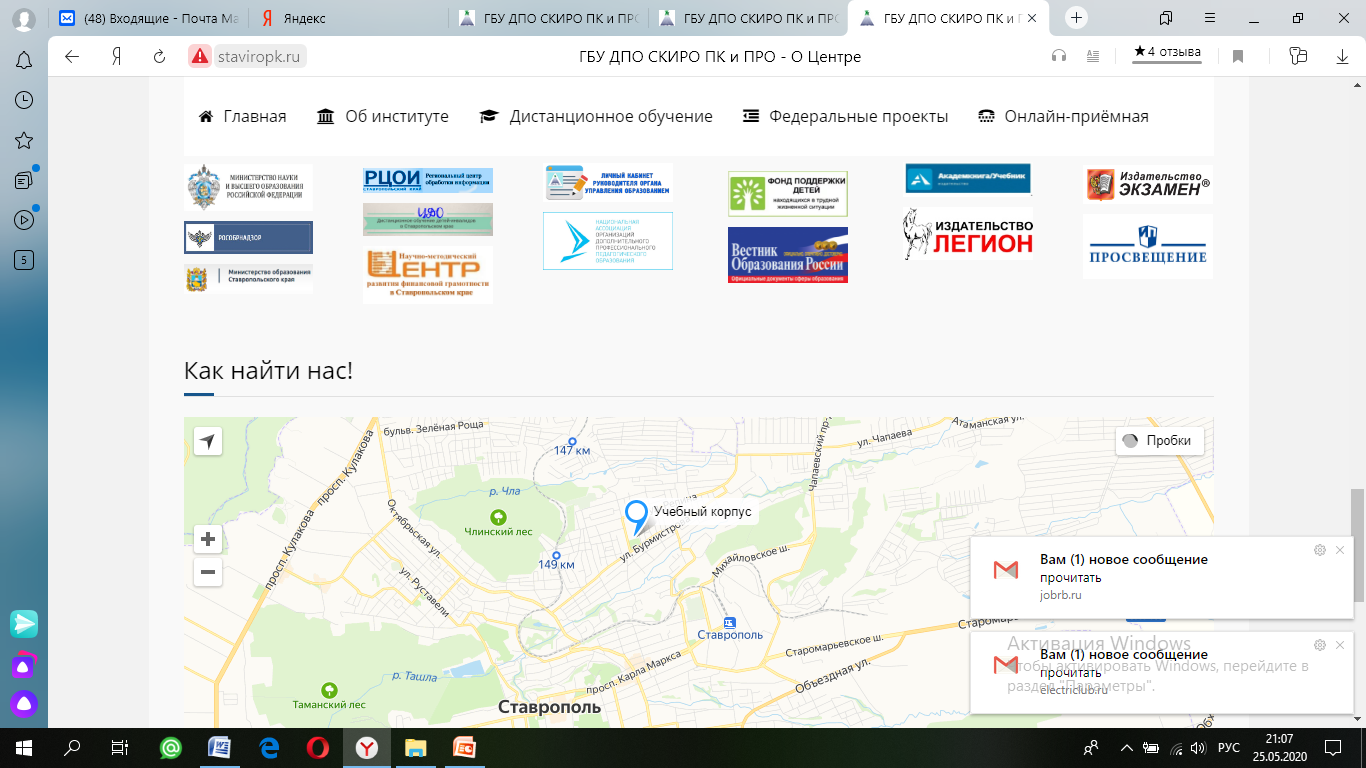 Ставропольский краевой институт развития образования, повышения квалификации и переподготовки работников образования
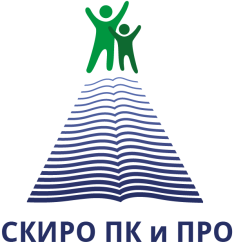 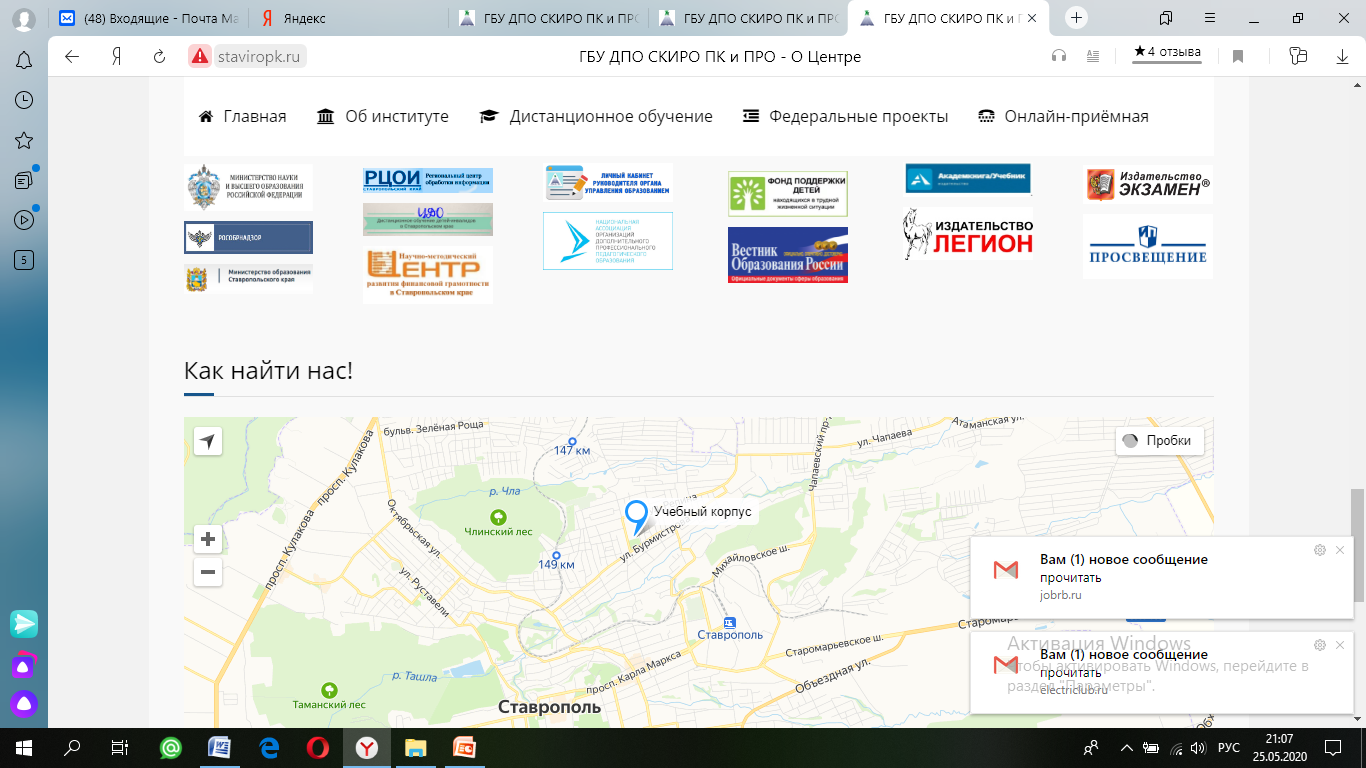 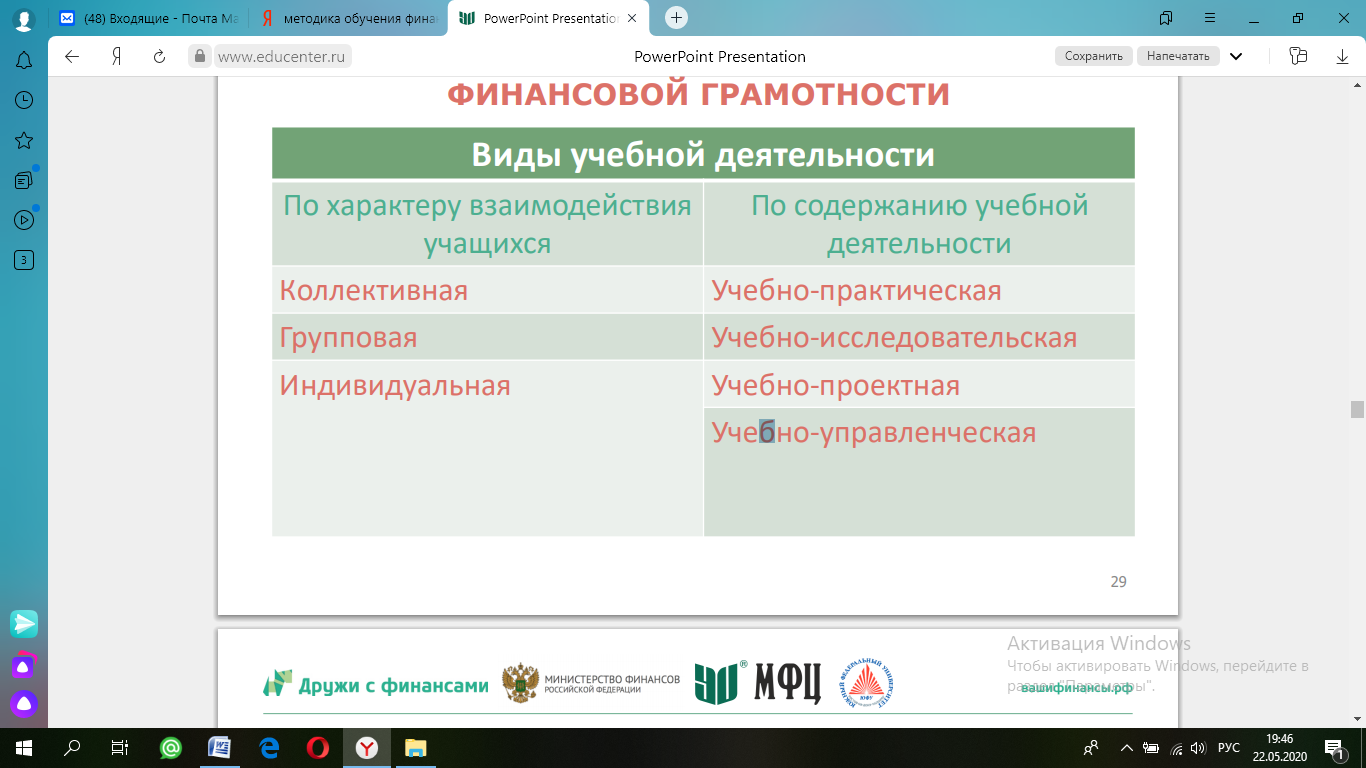 Ставропольский краевой институт развития образования, повышения квалификации и переподготовки работников образования
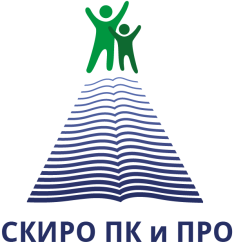 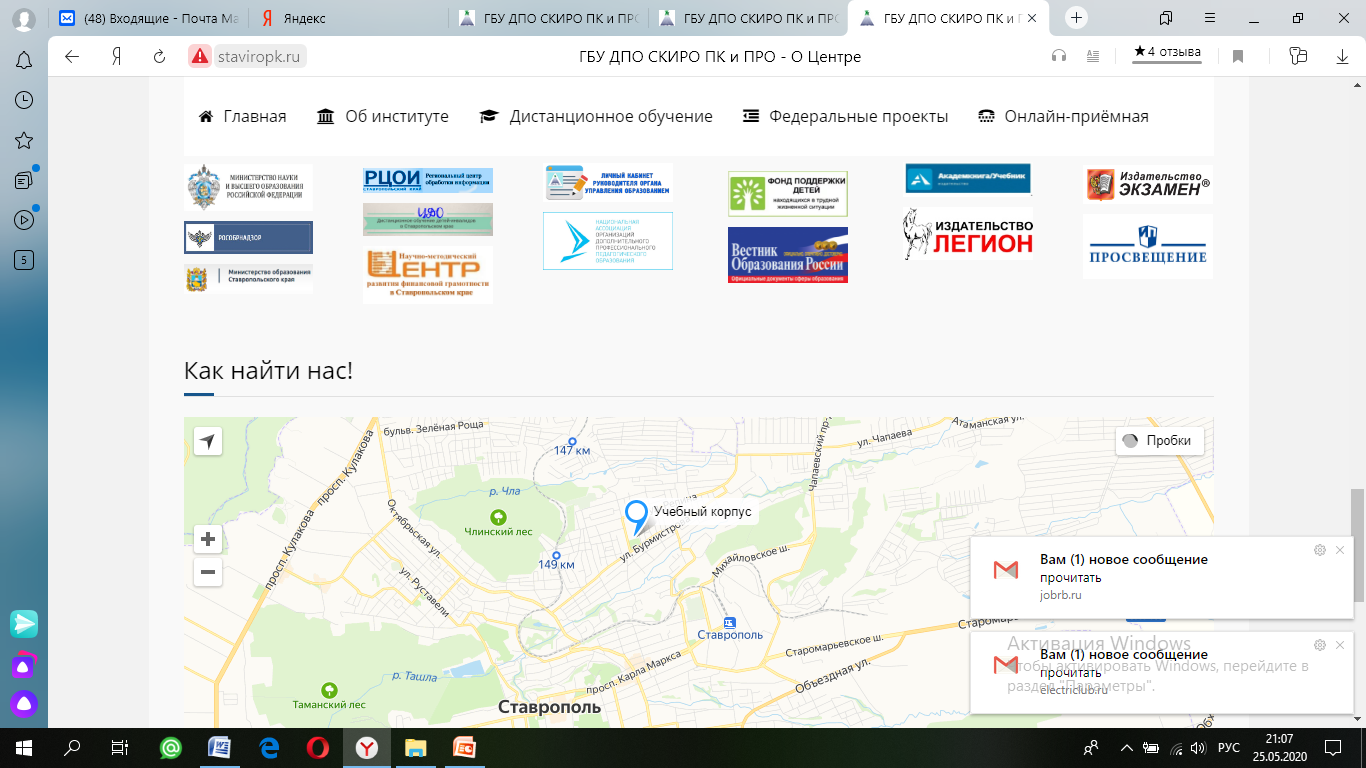 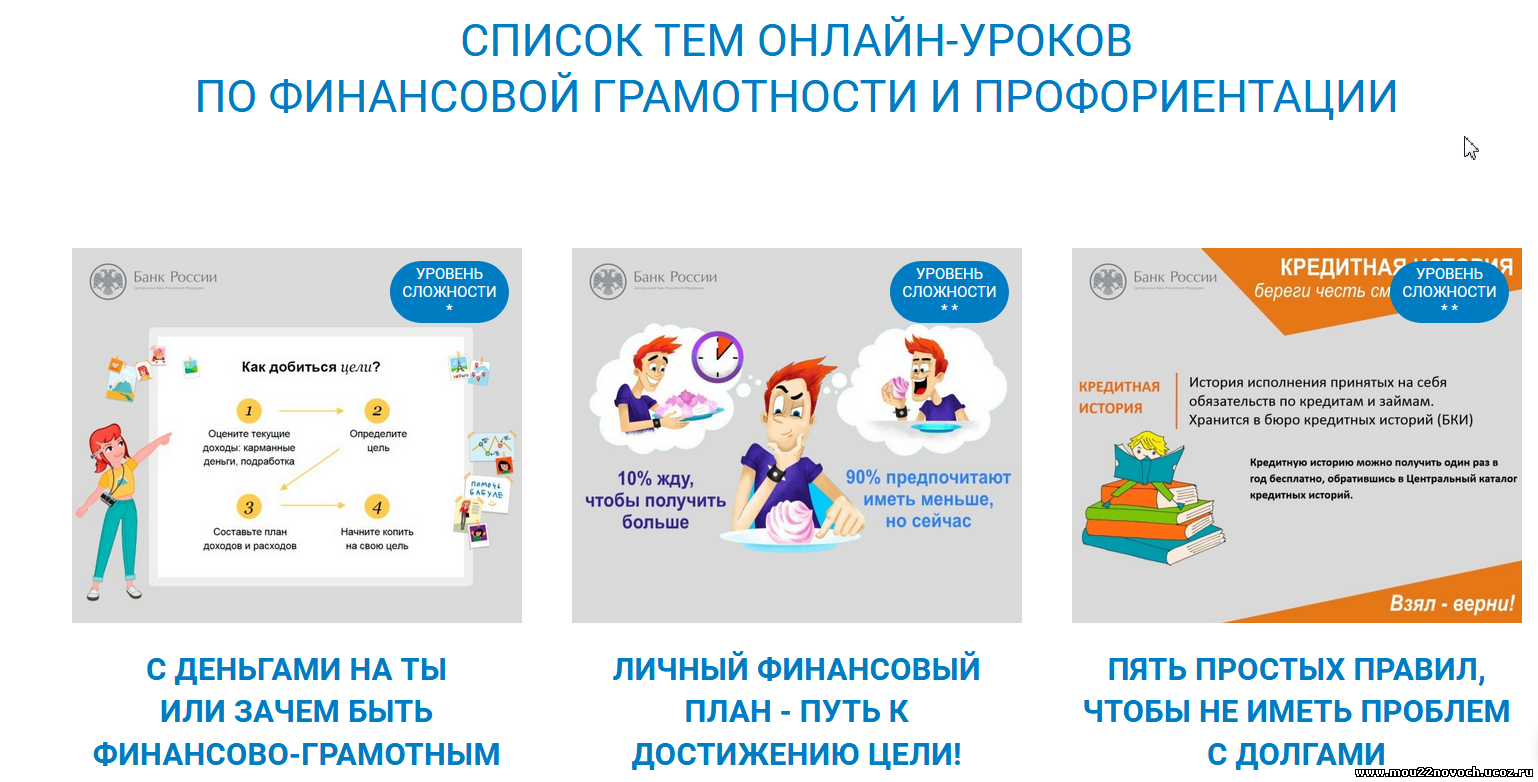 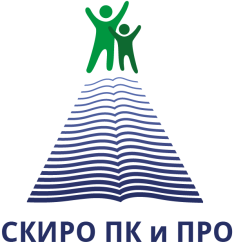 Ставропольский краевой институт развития образования, повышения квалификации и переподготовки работников образования
Мотивационная готовность не сформирована
Отсутствие интереса к учебе
не принимают цели обучения
преобладают игровые интересы
Ребенок с ЗПР
Неумение планировать свою деятельность
не готовы к требованиям школы
не осознают нужность и важность обучения
ЗПР тормозит развитие познавательного интереса
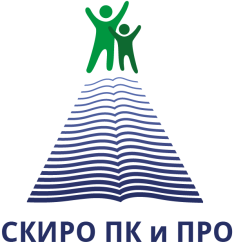 Ставропольский краевой институт развития образования, повышения квалификации и переподготовки работников образования
Деятельность учителя, работающего в условиях       инклюзивного  обучения детей с ЗПР:
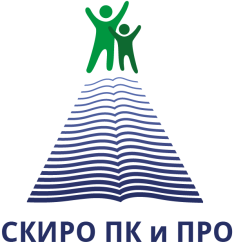 Ставропольский краевой институт развития образования, повышения квалификации и переподготовки работников образования
Принципы обучения детей с ЗПР:
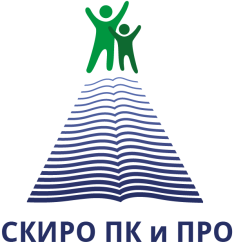 Ставропольский краевой институт развития образования, повышения квалификации и переподготовки работников образования
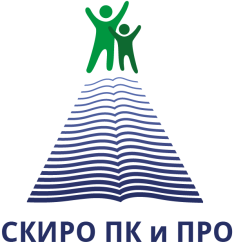 Ставропольский краевой институт развития образования, повышения квалификации и переподготовки работников образования
Особые образовательные потребности детей с ЗПР:
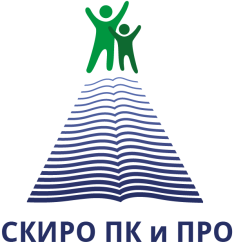 Ставропольский краевой институт развития образования, повышения квалификации и переподготовки работников образования
ВНЕУРОЧНАЯ ДЕЯТЕЛЬНОСТЬ
Индивидуальные и подгрупповые коррекционные занятия педагога:
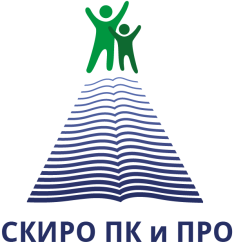 Ставропольский краевой институт развития образования, повышения квалификации и переподготовки работников образования
Ресурсы: http://happy-finance.ru/ http://edu.pacc.ru/finedu/articles/Seminarydlyapedagogov/ http://edu.pacc.ru/finedu/articles/Igryisorevnovaniyadlyashkolnikovistudentov/
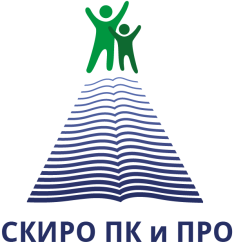 Ставропольский краевой институт развития образования, повышения квалификации и переподготовки работников образования
ФИНАНСОВАЯ ГРАМОТНОСТЬобучающихся с ОВЗ
Контактная информация:
Научно-методический центр развития финансовой грамотности в Ставропольском крае
Адрес: 355002, г. Ставрополь, ул. Лермонтова, д. 189А.
Тел.: 8(8652) 99-77-29 (доб.:203)
E-mail: panasenkovamm@mail.ru